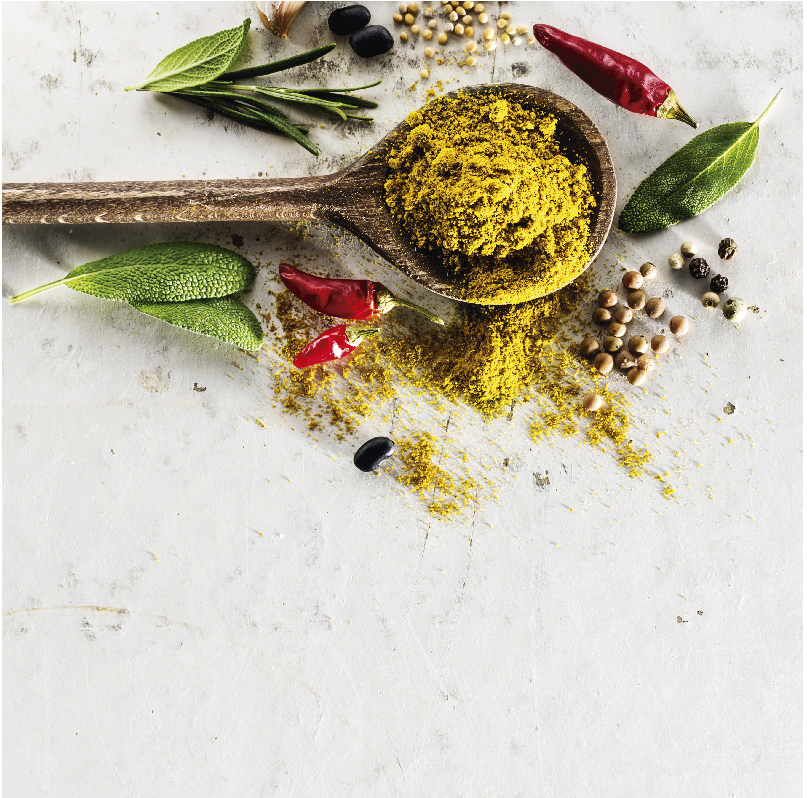 MENDOZA
I FORO DE ORIGEN E IDENTIDAD GASTRONÓMICA
28 AGOSTO 2019
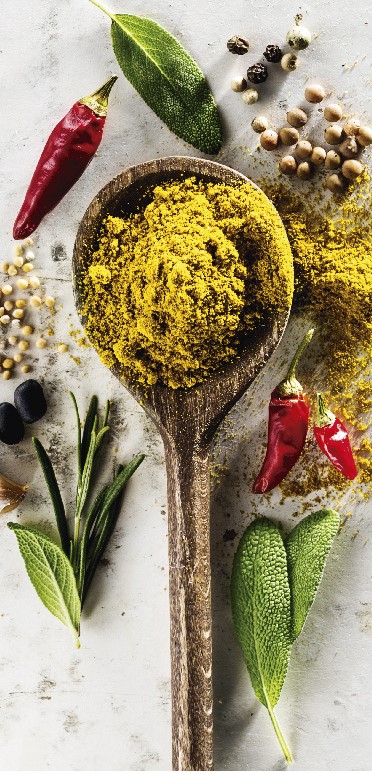 INFORME FINAL
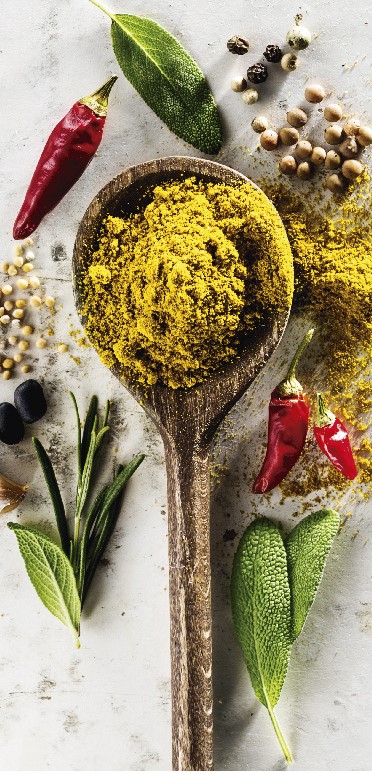 ¿QUIÉNES SOMOS?
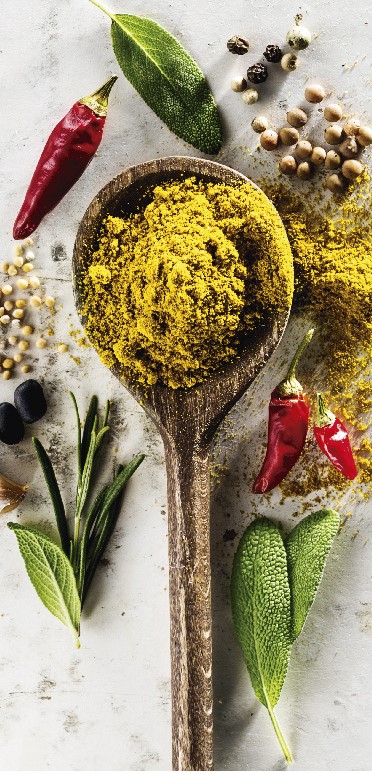 ¿CÓMO CREEMOS QUE NOS VEN LOS DEMÁS?
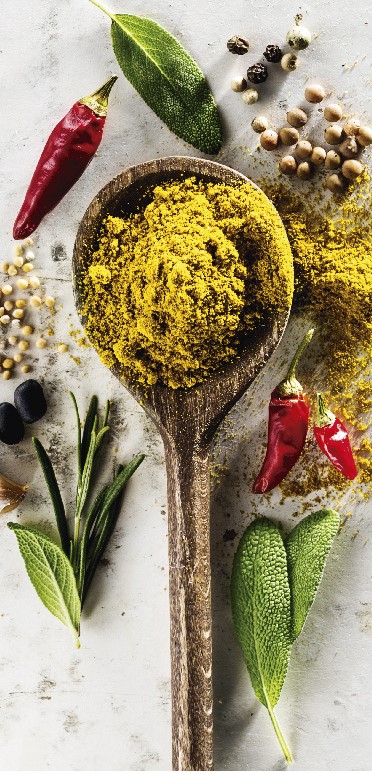 ¿QUÉ CARACTERIZA 
A LA GASTRONOMÍA DE MENDOZA?
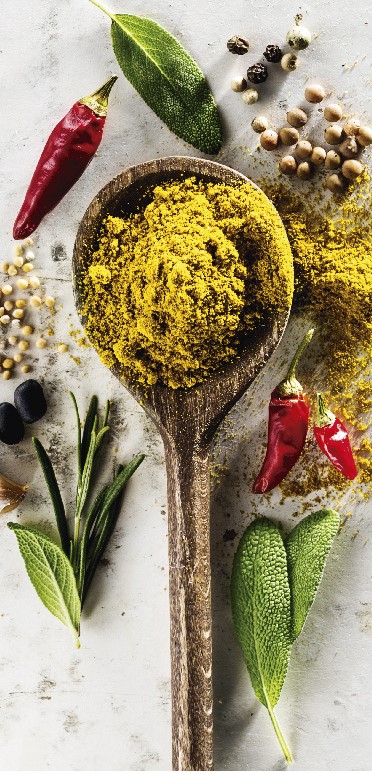 ¿QUÉ CARACTERIZA 
A LA GASTRONOMÍA DE MENDOZA?
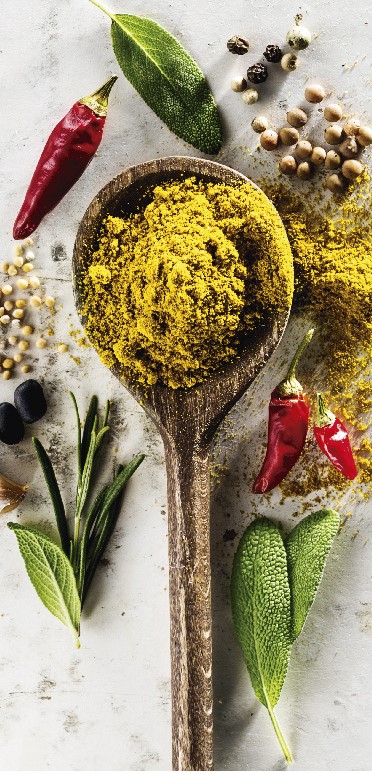 ¿QUÉ CARACTERIZA 
A LA GASTRONOMÍA DE MENDOZA?
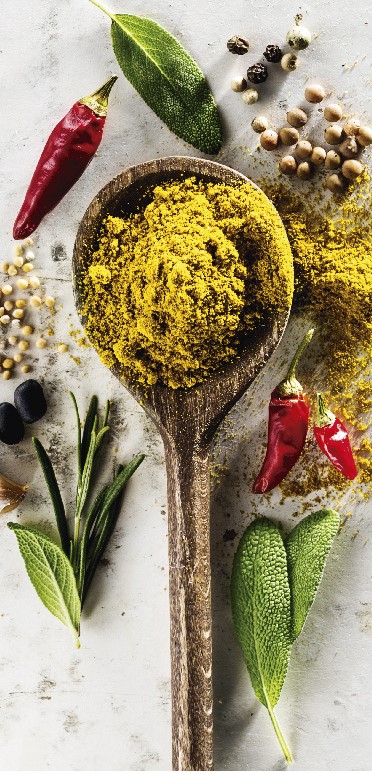 ¿QUÉ CREE QUE ESPERAN LOS CONSUMIDORES 
DE LA GASTRONOMÍA DE MENDOZA?
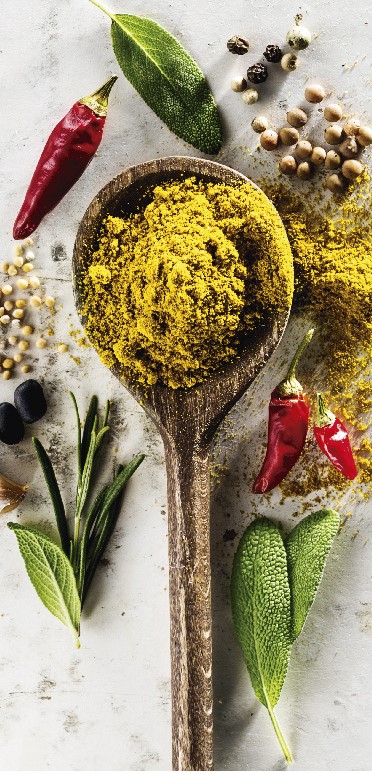 ¿QUÉ CREE QUE ESPERAN LOS CONSUMIDORES 
DE LA GASTRONOMÍA DE MENDOZA?
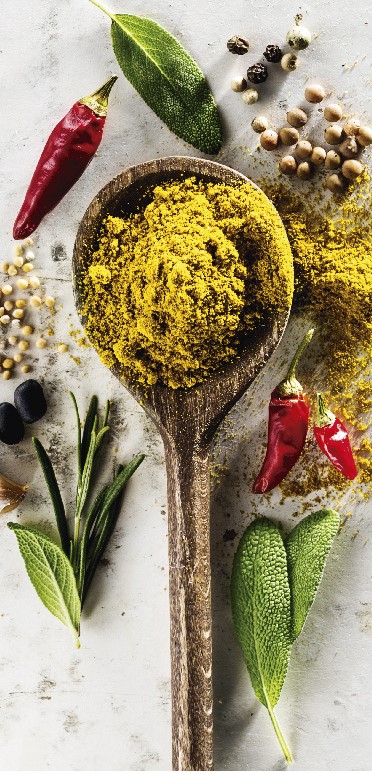 ¿QUÉ CREE QUE ESPERAN LOS CONSUMIDORES 
DE LA GASTRONOMÍA DE MENDOZA?
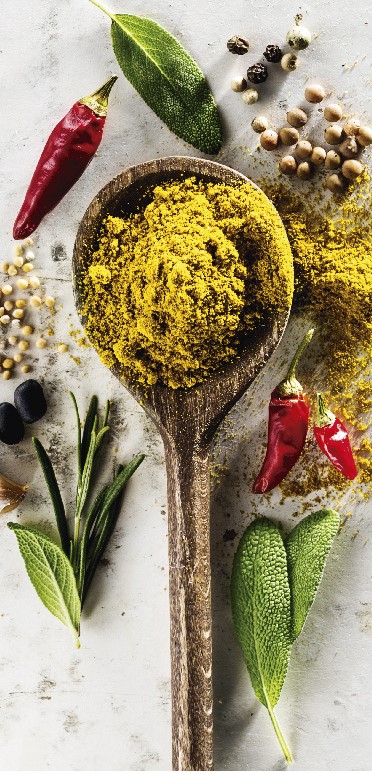 PRODUCTO IDENTITARIO: 
HORTALIZAS
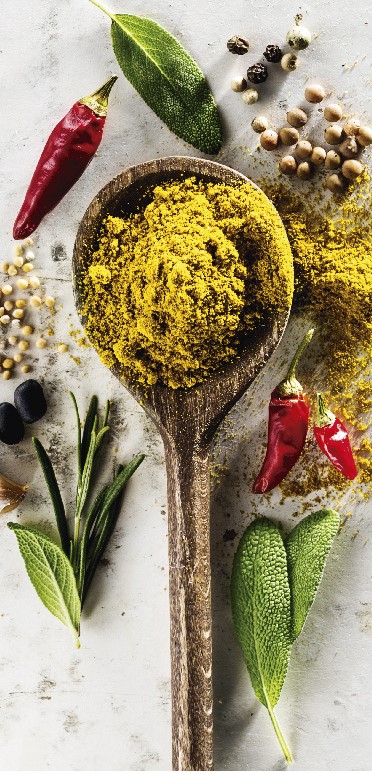 PRODUCTO IDENTITARIO: 
FRUTAS
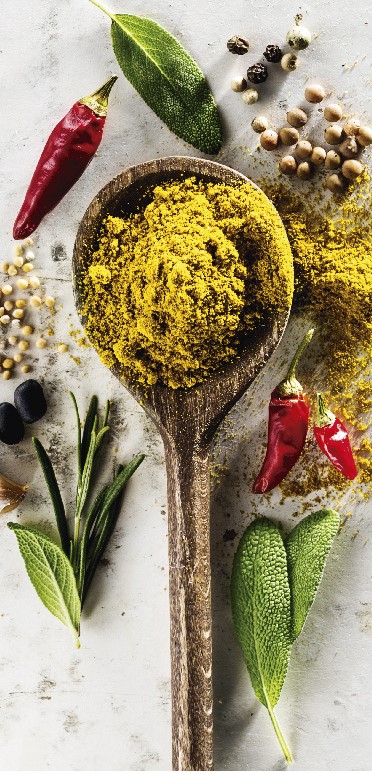 PRODUCTO IDENTITARIO: 
FRUTOS SECOS
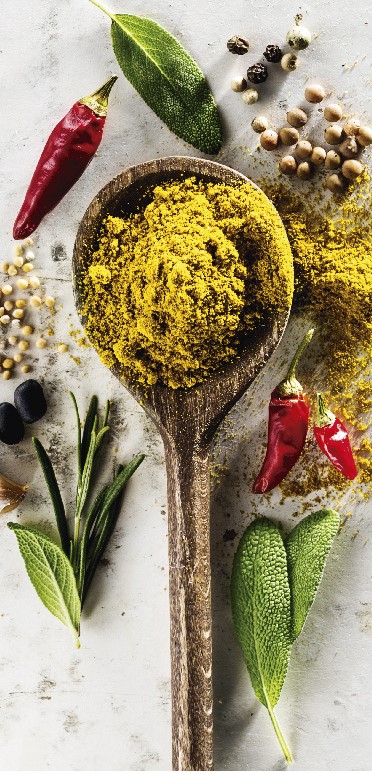 PRODUCTO IDENTITARIO: 
CARNES
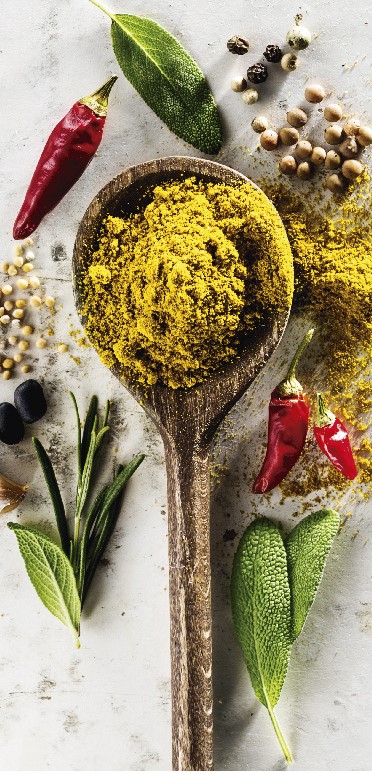 PRODUCTO IDENTITARIO: 
HIERBAS Y ESPECIAS
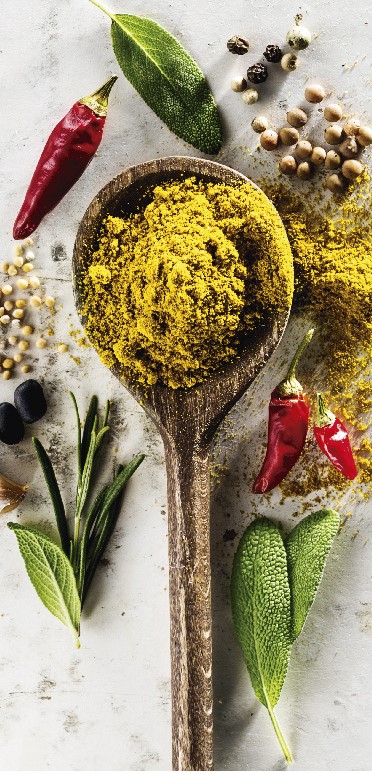 PRODUCTO IDENTITARIO: 
OTROS PRODUCTOS
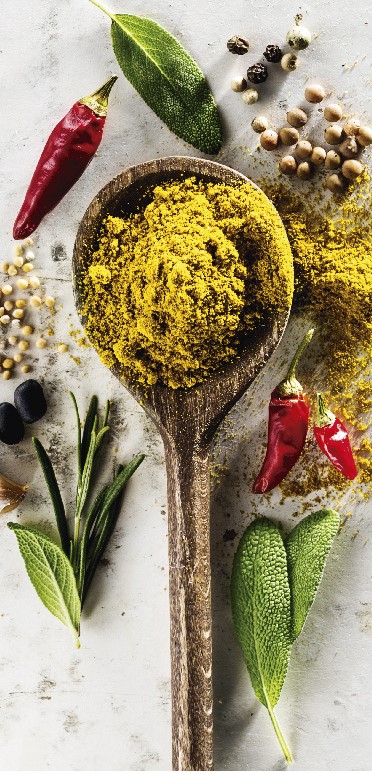 ¿CUÁL ES LA RELACIÓN ENTRE 
PRODUCTO, CALIDAD Y ESTACIONALIDAD?
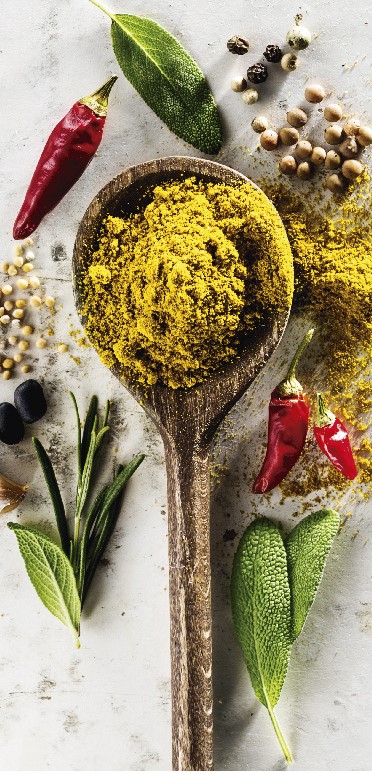 ¿CUÁL ES LA RELACIÓN ENTRE 
PRODUCTO, CALIDAD Y ESTACIONALIDAD?
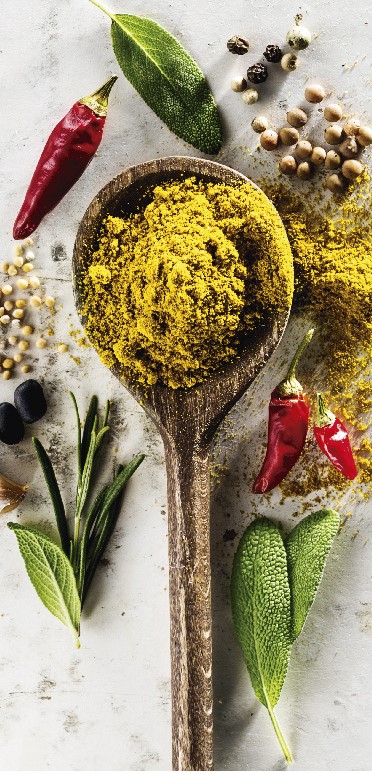 ¿CUÁL ES LA VISIÓN QUE TENEMOS 
DE LA GASTRONOMÍA DE MENDOZA?
¿CUÁL ES LA VISIÓN QUE TENEMOS 
DE LA GASTRONOMÍA DE MENDOZA?
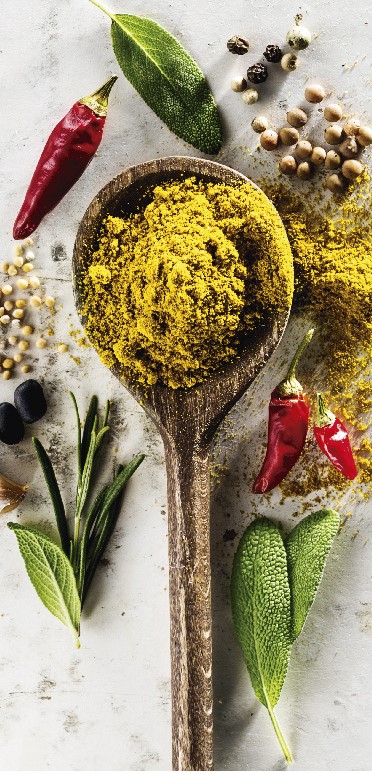 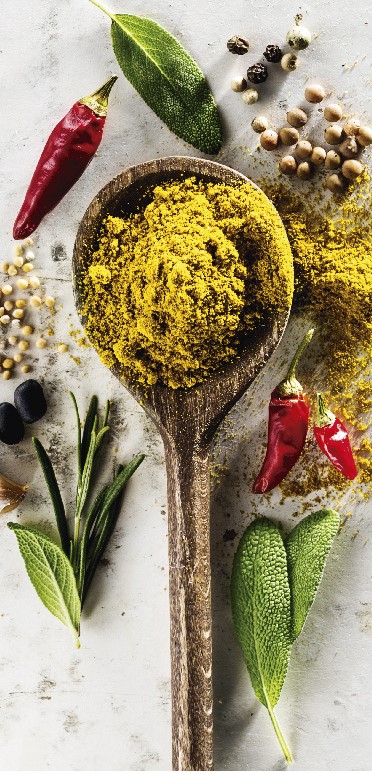 ¿QUÉ ACTIVIDADES HARÍAS PARA PROMOCIONAR 
LA GASTRONOMÍA DE MENDOZA?
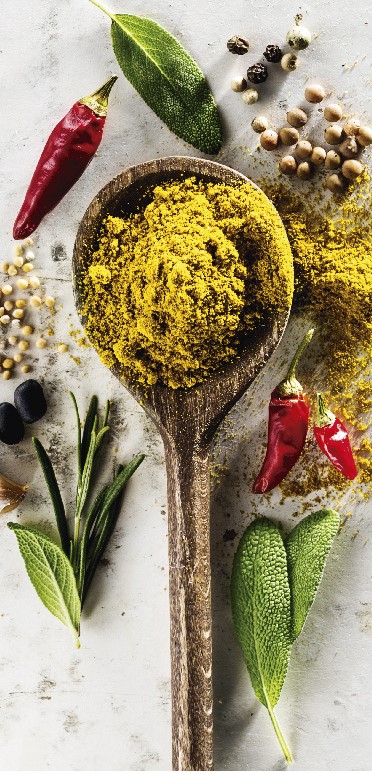 OTRAS ACTIVIDADES SUGERIDAS POR EL GRUPO
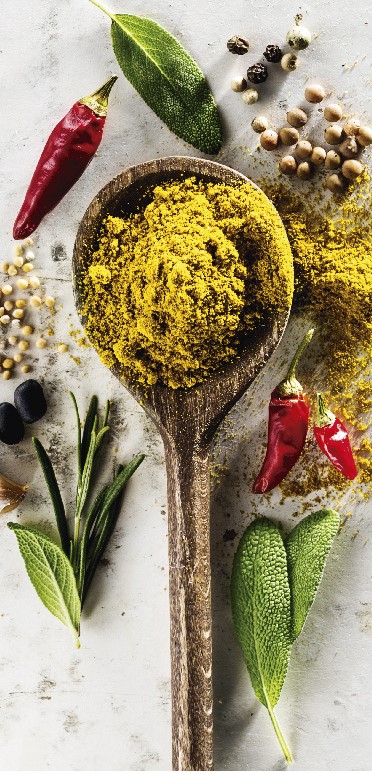 OTRAS ACTIVIDADES SUGERIDAS POR EL GRUPO
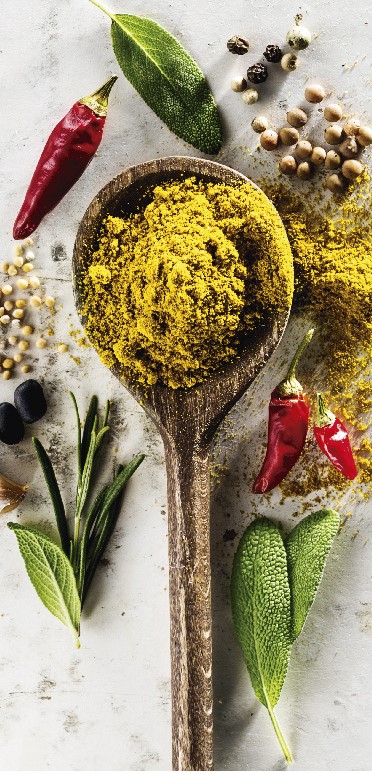 SUGERENCIAS GENERALES
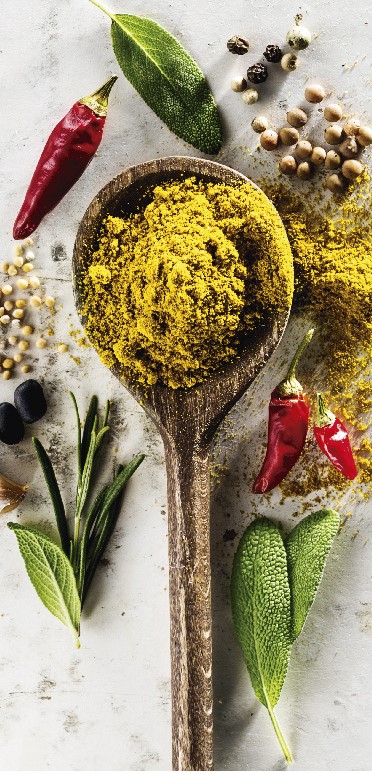 Muchas gracias 

por el importante aporte 

de cada grupo.!